Číslo šablony: III/2
VY_32_INOVACE_P4_3.13 

                      Tematická oblast: Aplikační software pro práci s informacemi II. 
 CSS - vlastnosti 
            Typ: DUM - kombinovaný
				Předmět: ICT		
			 Ročník:  2., 3. r. (6leté), 1. r. (4leté)
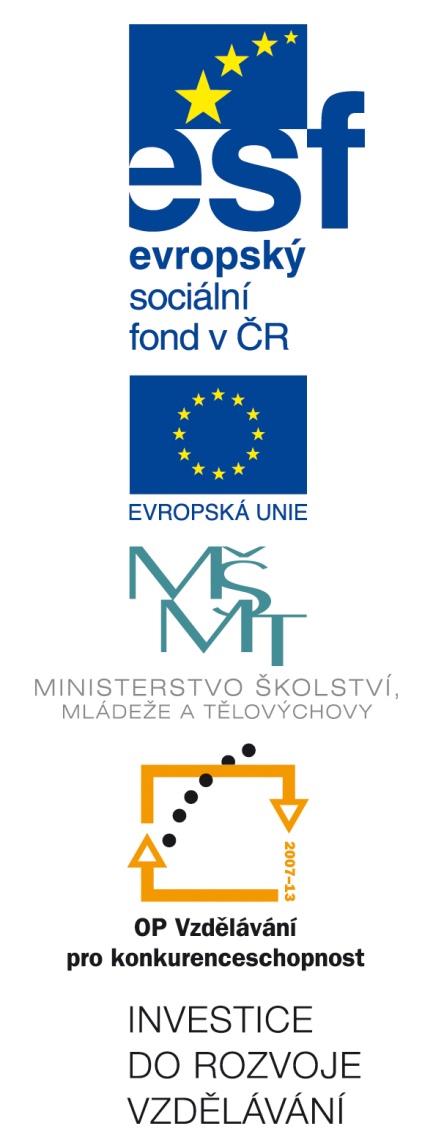 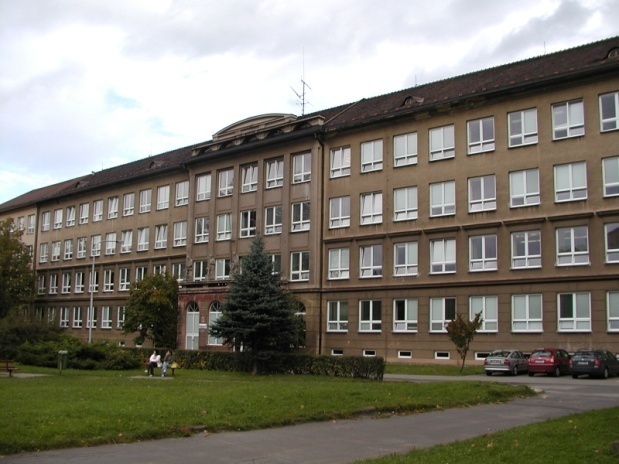 Zpracováno v rámci projektu
EU peníze školám
	  CZ.1.07/1.5.00/34.0296
Zpracovatel:
Mgr. René Brauner
Gymnázium, Třinec, příspěvková organizace
Datum vytvoření: březen 2014
Metodický list
Prezentace je určena k procvičení učiva v 2., 3. ročníku šestiletého a 1. ročníku čtyřletého studia. Je možné ji zařadit i do plánů seminářů ICT v rámci opakování. 
Prezentace vede žáka k pochopení problematiky tvorby webových stránek, prezentované učivo se ihned aplikuje do výuky. Žák prokazuje znalost pojmů HTML, CSS. Žák je schopen napsat krátký zdrojový kód. 
Úkoly řeší žáci samostatně na pracovních stanicích. Mohou používat doporučené učebnice, google nebo wikipedii.
Práce a následná kontrola probíhají ve spolupráci s učitelem.
CSS
*Kaskádové styly (v anglickém originále Cascading Style Sheets se zkratkou CSS) je jazyk pro popis způsobu zobrazení stránek napsaných v jazycích HTML, XHTML nebo XML.

*Hlavním smyslem je umožnit návrhářům oddělit vzhled dokumentu od jeho struktury a obsahu. Původně to měl umožnit už jazyk HTML, ale v důsledku nedostatečných standardů a konkurenčního boje výrobců prohlížečů se vyvinul jinak. Starší verze HTML obsahují celou řadu elementů, které nepopisují obsah a strukturu dokumentu, ale i způsob jeho zobrazení. Z hlediska zpracování dokumentů a vyhledávání informací není takový vývoj žádoucí.
Syntax
Definice kaskádových stylů sestává z několika pravidel. Každé pravidlo obsahuje selektor a blok deklarací. Každý blok deklarací pak obsahuje deklarace oddělené středníky ; a každá deklarace sestává z identifikátoru vlastnosti, následuje dvojtečka : a hodnota vlastnosti. 
Příklad pravidla:

body {
  background-color: white;
  color: black;
  padding: 10px ;
}

Celý blok nazveme pravidlo, 
„body“ je selektor, 
část v závorkách je blok deklarací, 
řádek „background-color: white;“ je deklarace samotná, 
„background-color“ je identifikátor vlastnosti a „white“ její hodnota. 
Celý kód pak nastavuje barvu pozadí stránky na bílou, barvu textu na černou a okraj na 10 pixelů.
pravidlo
CSS - příklad
<html>
<head>
  <style>
	h1
	{
	color : green;
	font-size : 30px;
	}
  </style>
</head>
<body>
  <h1>NADPIS</h1>
  <a href="http://www.gymtri.cz">GYMTRI</a>
</body>
</html>
Připojení kaskádových stylů do HTML stránky
Existuje několik možných způsobů, jak aplikovat kaskádové styly v HTML dokumentu; v praxi se nejčastěji používá odkaz na externí soubor.

Připojení externího souboru pomocí elementu link. Příklad:

<head>
  <link rel='stylesheet' href='styly.css' type='text/css'>
</head>
Připojení kaskádových stylů do HTML stránky
Zápis stylů do elementu style. Takové styly se aplikují na celou stránku podle předepsaných selektorů. Příklad:
<style type="text/css">
#hlavicka{
  width: 200px;
  height: 450px;
}
</style>

 Přímý inline zápis stylu pomocí atributu style. Tato pravidla budou aplikována pouze na dotyčný element (tedy: chybí zde ona kaskádovost). Ukázka:

<p style="color: red; text-decoration: underline">Tento odstavec bude červený a podtržený.</p>
CSS - příklad
<html>
<head>
</head>
<body>
  <h1 style="color:green;font-size:30px">NADPIS</h1>
  <a href="http://www.gymtri.cz">GYMTRI</a>
</body>
</html>
Třídy
.vyrazny {color: red;}

Třída začíná tečkou a poté následuje název třídy (mezi tečkou a názvem není mezera!).
Název píšeme bez diakritiky a mezer. Název může být libovolný, avšak neměl by obsahovat znaky jako otazník, vykřičník, neměl by začínat číslicí.

Možná teď někoho napadne, proč jsem zvolil slovo vyrazny a ne třeba cerveny. S barvami to je totiž trochu ošidnější. Co když se mi červený odstavec přestane líbit a předělám ho třeba na oranžový nebo nějak jinak zvýrazněný? Potom bych musel přepsat i třídu, aby mě to nemátlo. Proto jsem volil univerzálnější název třídy, který je výstižný i po případné změně vlastnosti odstavce.

V HTML pak odstavci přiřadíme danou třídu následovně:

<p>První odstavec…</p>
<p class="vyrazny">Druhý a červený odstavec…</p>
<p>Třetí odstavec…</p>
Zajímavost
Tagy <span> a <div>

Někdy je ale potřeba zformátovat kus textu, který není vymezen žádným konkrétním tagem. Proto se tam vloží nový tag (má formu „prázdného obalu“). Zahrnuje-li formátovaná oblast více odstavců, použije se párový tag <div>, v rámci jednoho odstavce se používá <span>, protože <div> by to roztrhal do více odstavců. Například:

<body>
... <!--normální odstavce -->
<div style="color: maroon">
... <!-- mnoho různých odstavců, všechny budou hnědé -->
</div>
...<!– opět normální odstavec -->

A druhý příklad:

<p>Normální text a <span style="font-style: italic">text kurzívou</span> a zase normální text.</p>
se zobrazí takto:

Normální text a text kurzívou a zase normální text.
Cvičení
Zjistěte, co znamenají pojmy XML, XHTML.
Jak můžete uoravit písmo pomocí CSS?
Jaké jsou výhody připojení CSS pomocí externího souboru?
Citace zdrojů
Pestujemeweb. CSS [online]. [cit. 11.3.2014]. Dostupný na WWW: http://www.pestujemeweb.cz/obsah/css/tridy-a-identifikatory.php
Wikipedia. CSS [online]. [cit. 11.3.2014]. Dostupný na WWW: http://cs.wikipedia.org/wiki/Css